Peer-to-peer forløb
Forløbet varer ca. et halvt til et helt år. 
Intromøde – intro til forløb, mød din gruppe, og planlæg opstartsmøde.
Opstartsmøde – din hørehistorie, principper for gruppen mv. 
5-10 Temamøder – ca. 1 gang om måneden. Fysiske og/eller virtuelle møder
Alternative mødeformer – mulige på egen hånd, fx ture, middage
Afslutningsmøde – evaluering mv.
Eventuelt flere møder på egen hånd
.
.
.
.
.
.
.
.
Temamøder
.
.
.
.
.
.
.
Evt. møder på egen hånd
½ - 1 år
Intromøde
Opstartsmøde
Afslutningsmøde
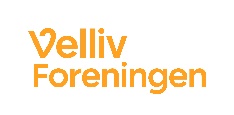 [Speaker Notes: Peer-to-peer-forløbet i Høreforeningen er tænkt som et halv- til helårligt forløb med ca. månedlige møder med forskellige temaer, der er relevante for erhvervsaktive med høreudfordringer. 
Første møde er et særligt opstartsmøde og sidste møde er et særligt afslutningsmøde.]